Linac Reliability and Intensity Upgrade
D. Raparia

2014/08/14
RHIC Retreat
Acknowledgements
J. Alessi, G. Atoian, B. Briscoe, F. Carlino, T. Flanagan, D. Gassner,  P. Ingrassia, T. Lehn, V. Lodestro, G. Omar, J. Ritter, W. Shaffer, A. Zelenski
Outlines
Reliability Upgrade
-  Historic Data
-  Recent Availability 
-  5 kW SS amplifier
-  Beam Loss Monitor
Intensity Upgrade for BLIP
Recent Performance 
Doubling the Current: Phase I
Test stand : Ion Source
Rise Time Measurements
Evaluation of Linac Systems
Summary
Total Failure HRS for HEP/RHIC
P. Ingrassia
Switch to H-
Switch to 5 Hz
Only Polarized P
RF Failure HRS for HEP/RHICP. Ingrassia
Switch to 5 Hz
BLIP & Linac Availability 2012-2014P. Ingrassia
Linac System Failure P. Ingrassia
Upgrade: 5 kW Amplifiers
Solid state amplifiers replace 1 of 6 tube types
Complete delivery in September 
AC electric work started
Changes in PLC finish and tested (mod 10)
All 10 system will be complete this summer
Lodestro
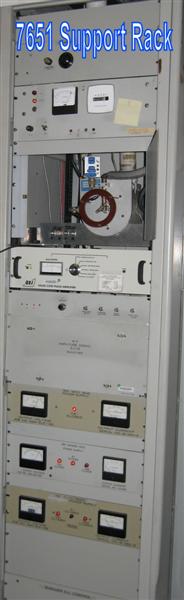 1 amplifier currently beingused in linac buncher
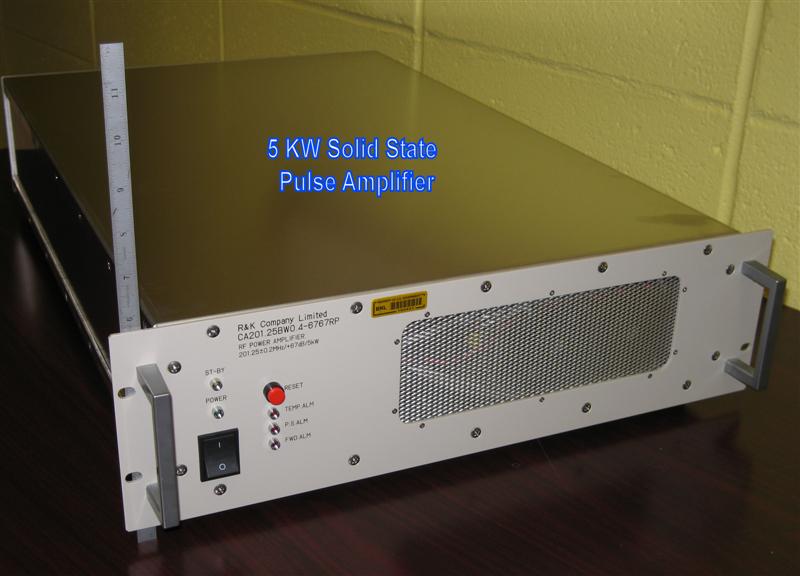 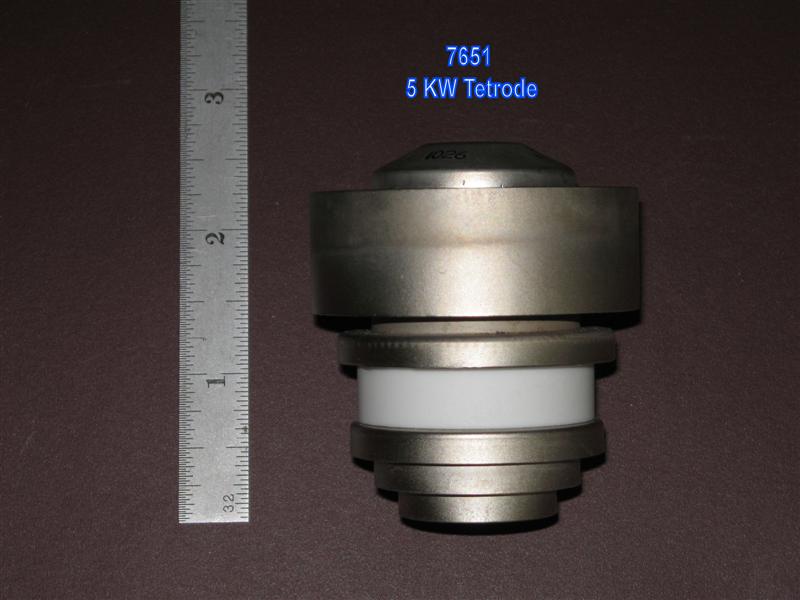 5kW tetrode 7651
8
[Speaker Notes: 6 tube amplifiers in operation:
7651: 1 per tank, 5 kW pulsed power, need about 15/year (total $35k/year w/o overhead)
4616: 1 per tank, 200 kW pulsed power, need about 4/year (total $135k/year w/o overhead)
7835: 1 Per tank, 2.5 MW pulsed power, need about 4/year (total $520k/year w/o overhead)
8616: 1 Per tank, ?? kW pulsed power, need about 9/year (total $80k/year w/o overhead)]
Beam Loss Monitor
Grigor
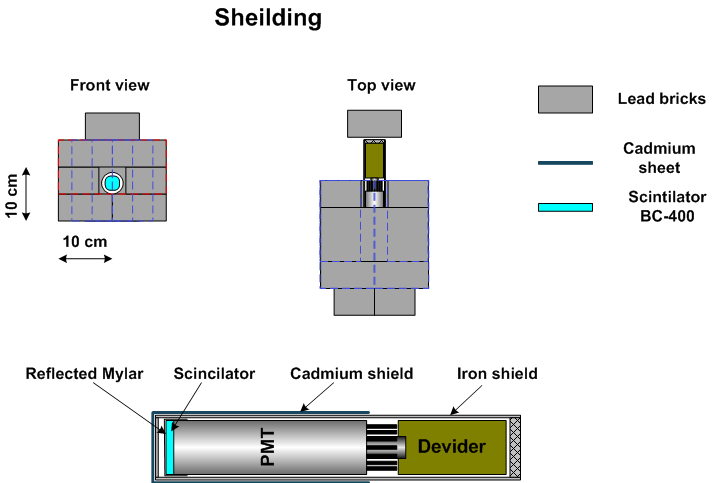 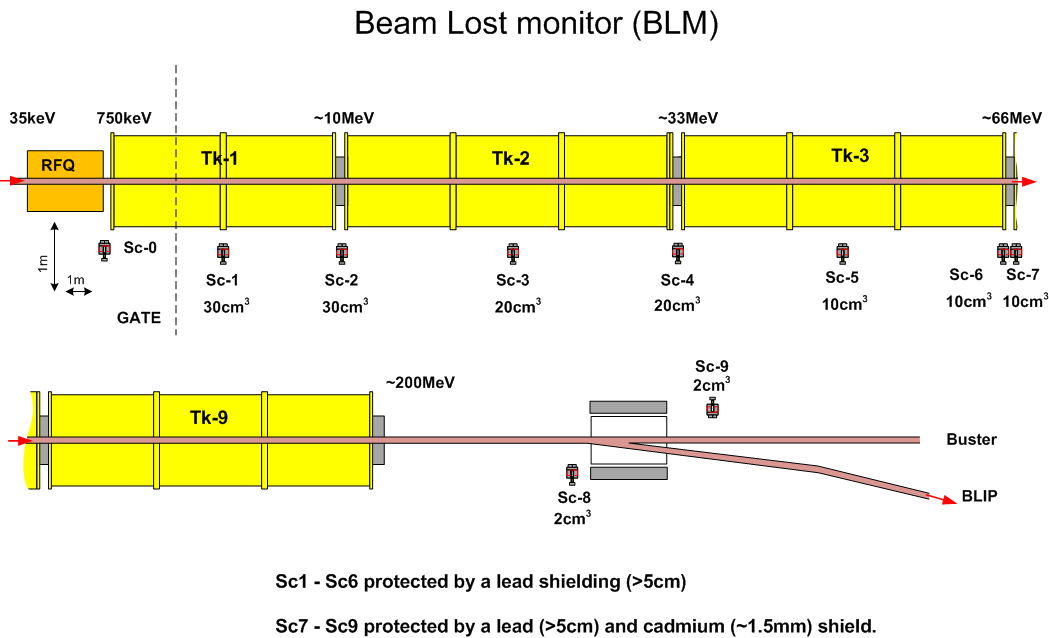 Grigor
BLM Test
Grigor, Gould, Zelenski
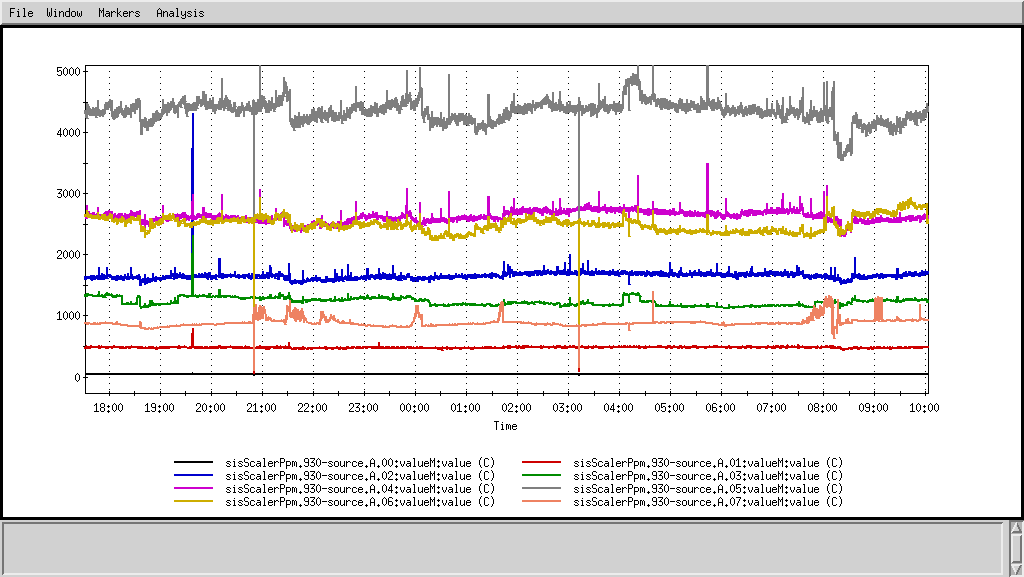 Beam Current 120 uA
Sc 6
Sc 7
Sc 5
Sc 4
Sc 3
Sc 8
Sc2
Sc1
Gas Stripping Losses are Detectable
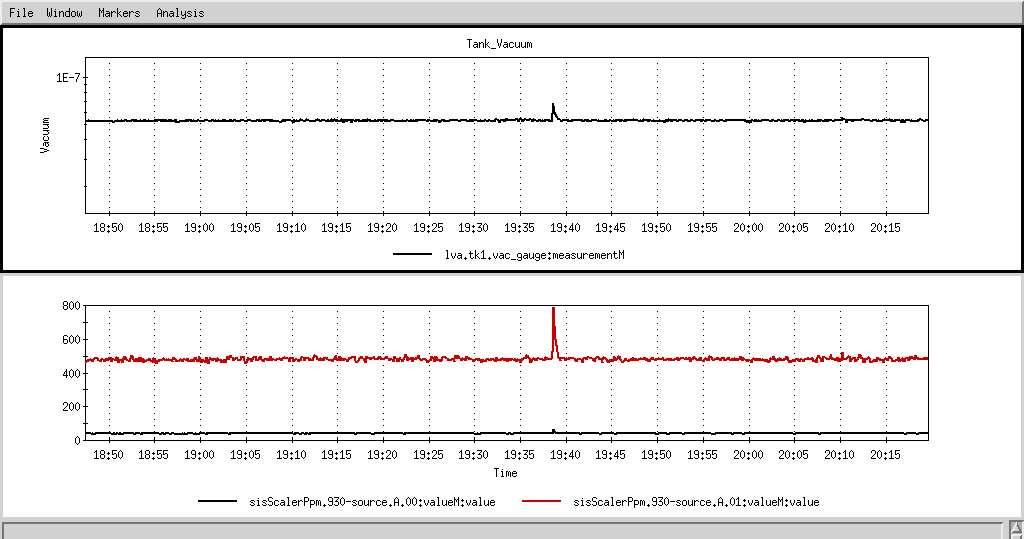 ~7.2e-8
~5.3e-8
Sensitivity
Reliability Upgrade Items
New inter-tank beam current transformers
New retractable multi-wire probe for HEBT tuning
 New secondary emission monitors
Summary: Reliability Upgrade
All 5 kW amplifiers will be install this summer
 Install and test BLM for all 9 tanks in this summer
Next we replace all current monitors
H- Intensity Upgrade
This year performance
μAhrs
μAhrs
* Arbitrary unit ,Tank9sum is the most stable
Doubling in the Current ( after 2016 )
Doubling the average current to 240 μA by doubling the pulse length to 900 μs

                               Design        Present		Upgrade
    Beam current	100mA       45 mA		45mA
    Beam PL     	200μs	        450 μs	          900 μs
    RF  PL                  400 μs       650 μs             1100 μs
    Rap. Rate		10 Hz         6.67 Hz		6.67 Hz
Doubling in the Current Phase ITo be completed 2016
Phase I has two parts
    - Increase current by 15 % 
    ( 5% ion source,LEBT; 10 % RF rise time)
    - Evaluate linac systems for doubling the 	pulse length (RF, Quad, cooling, etc)
Status
Test stand ion source is now operational after 10 years, gas valves PS being tested 
RF rise time has been measured for all 9 systems
To reduce the rise time coax length need to be optimize, a phase shifter has been build. 
This summer rise time optimization for  four  systems  will be finish.
Ion-Source Test Stand
Lehn, Zelenski
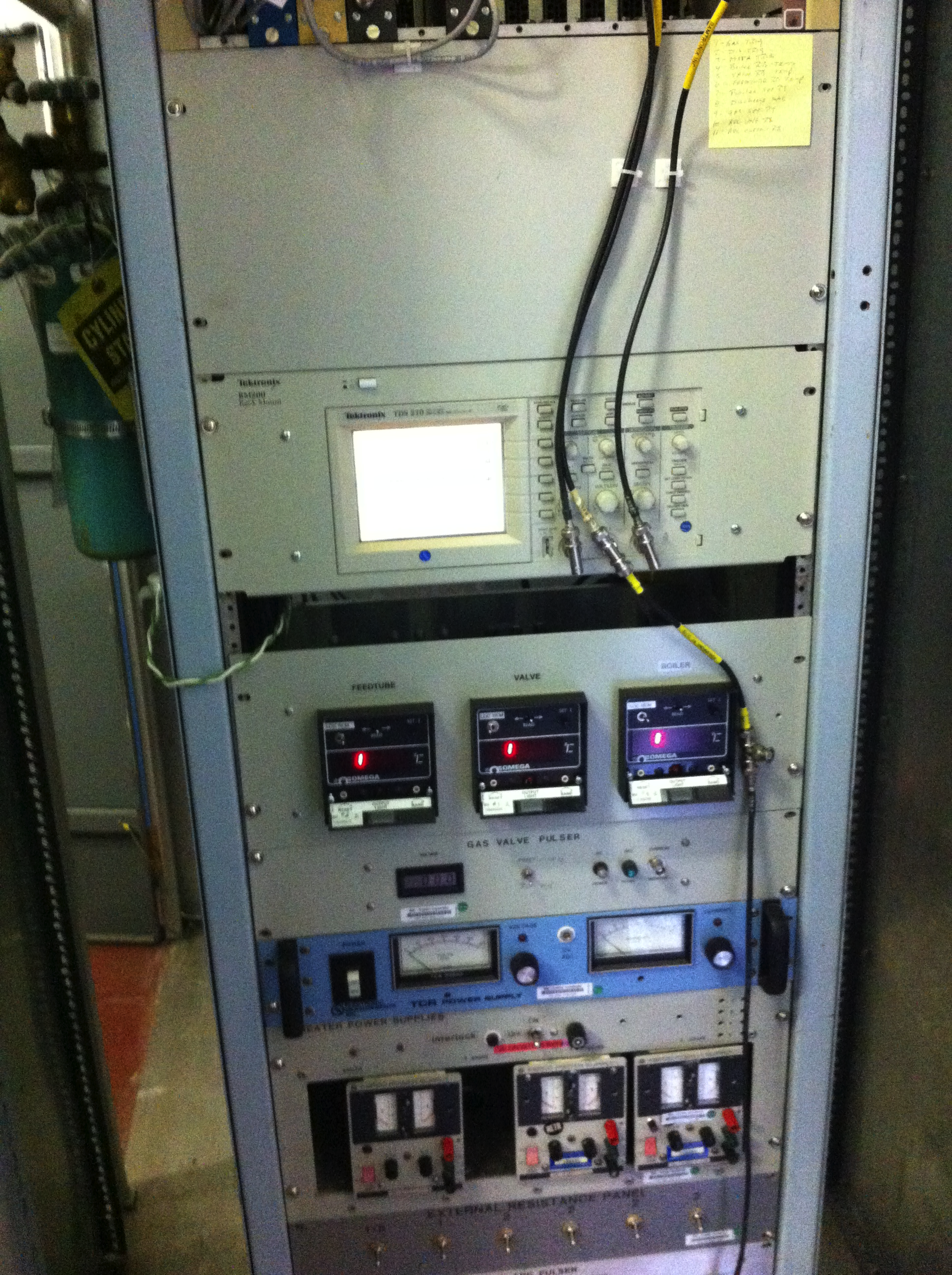 Pulse Shape and Width
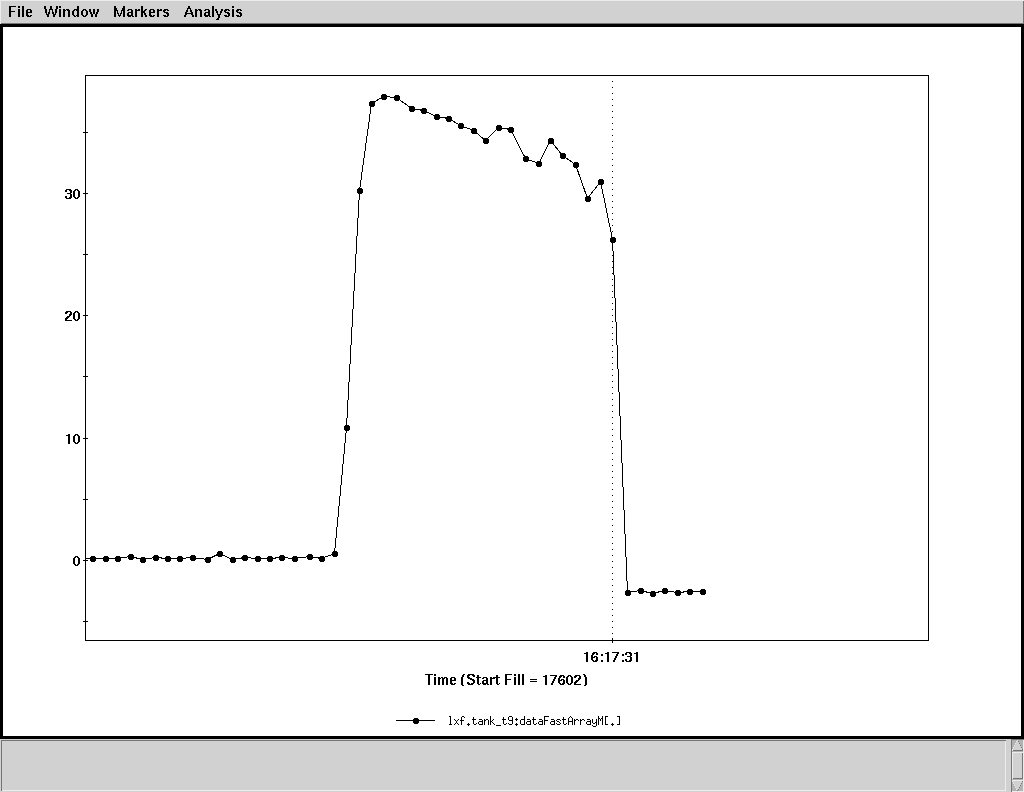 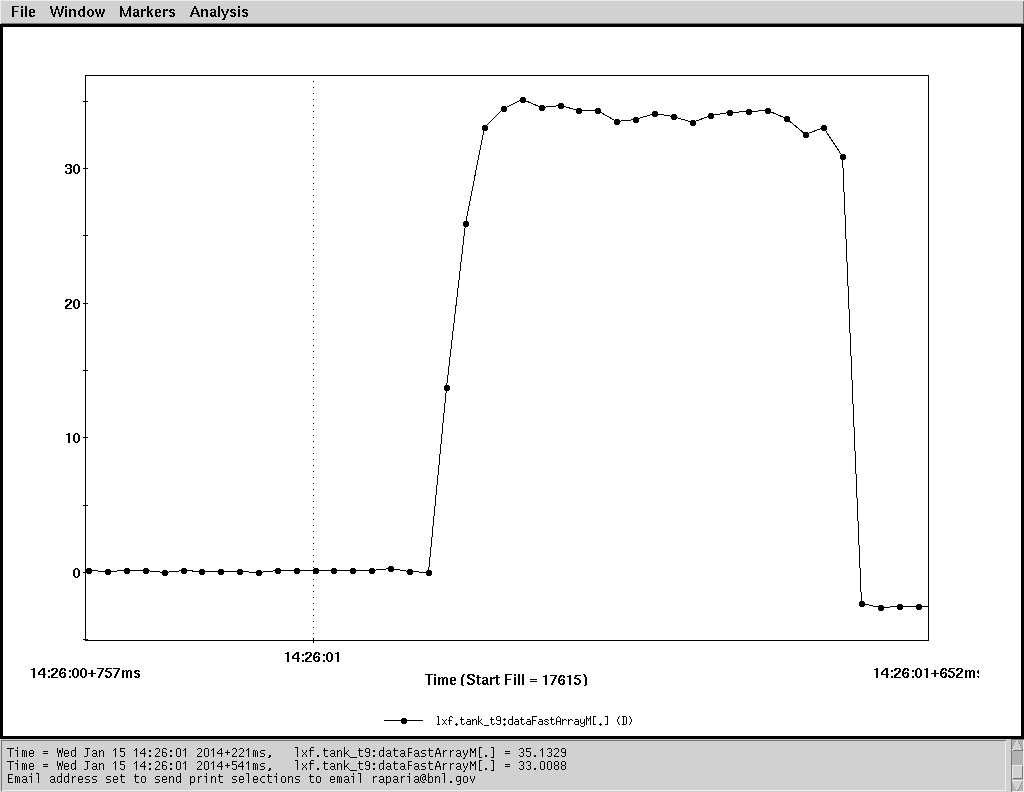 2013
Width (FWHM) 415 us
2014
Width (FWHM) 445 us
Optimization source
LEBT solenoids
Xenon gas pressure in LEBT
RF Rise Time Measurements
LoDestro, Briscoe
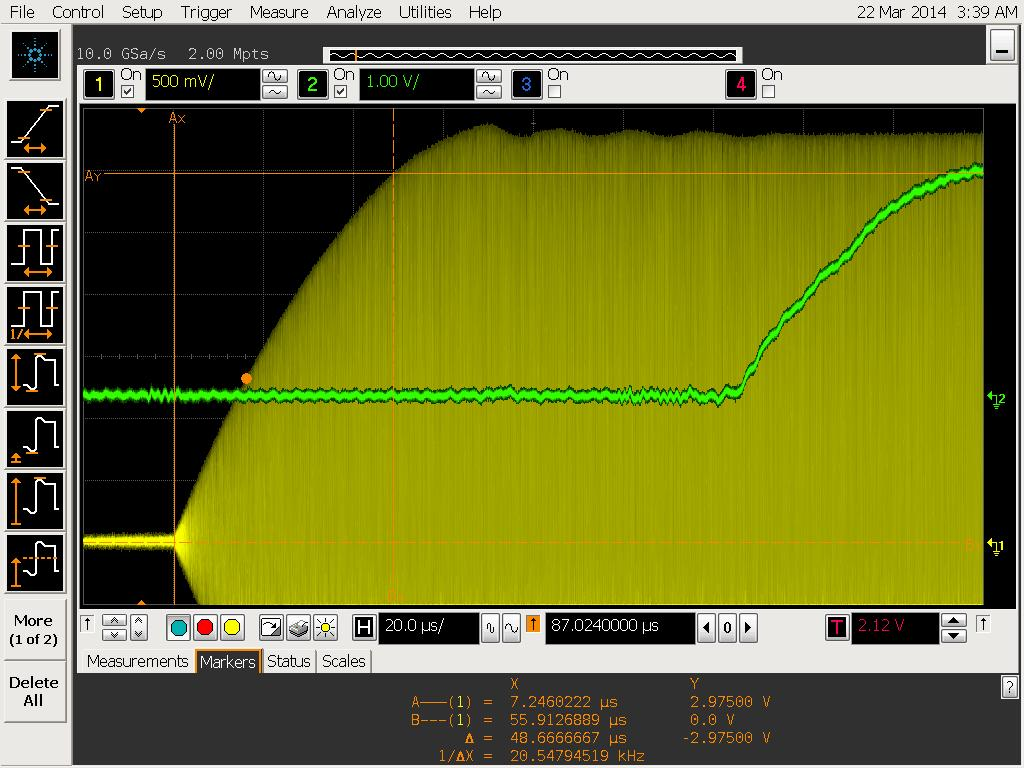 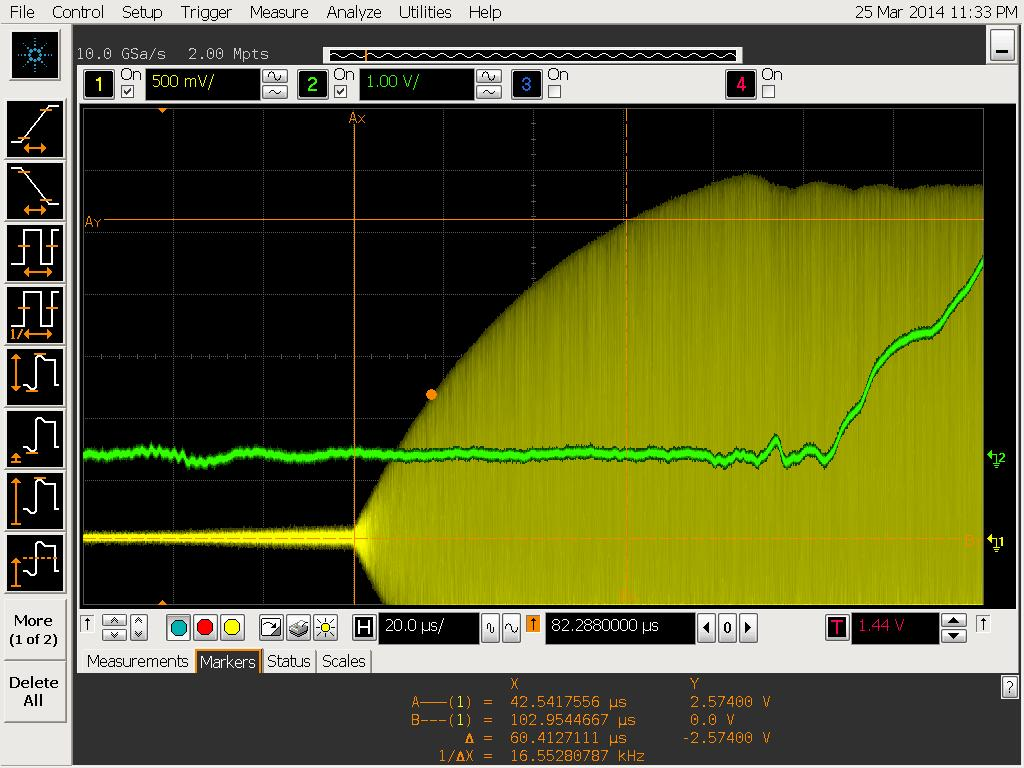 Tank3: Rise time (90%)  48.7 us
Beam delay                  125.1 us
Tank8: Rise time (90%) 60.4 us
Beam delay                106.22 us
RF Rise Time Measurements
LoDestro, Briscoe
Coax and Phase Shifter
LoDestro, Briscoe,Shaffer
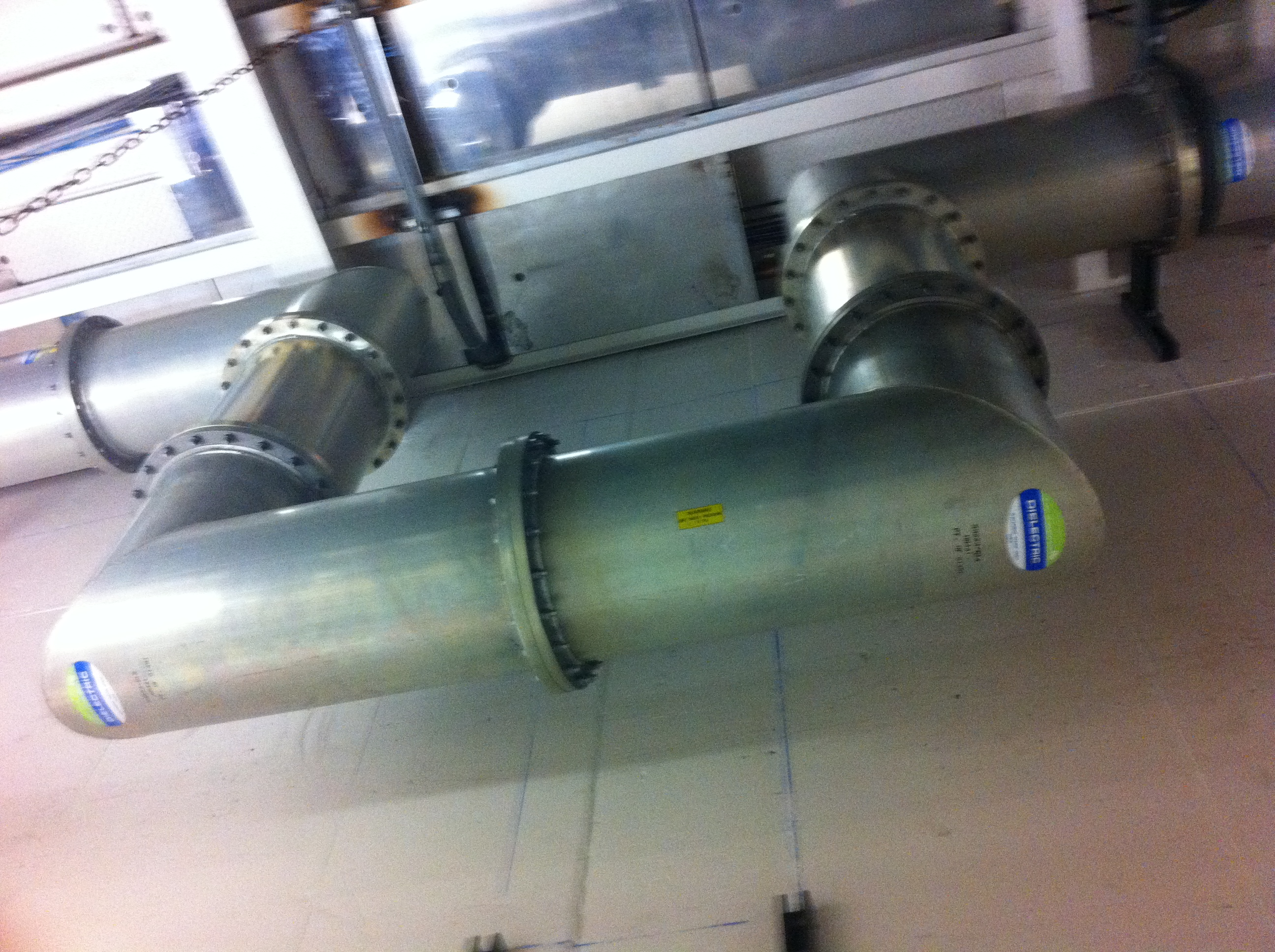 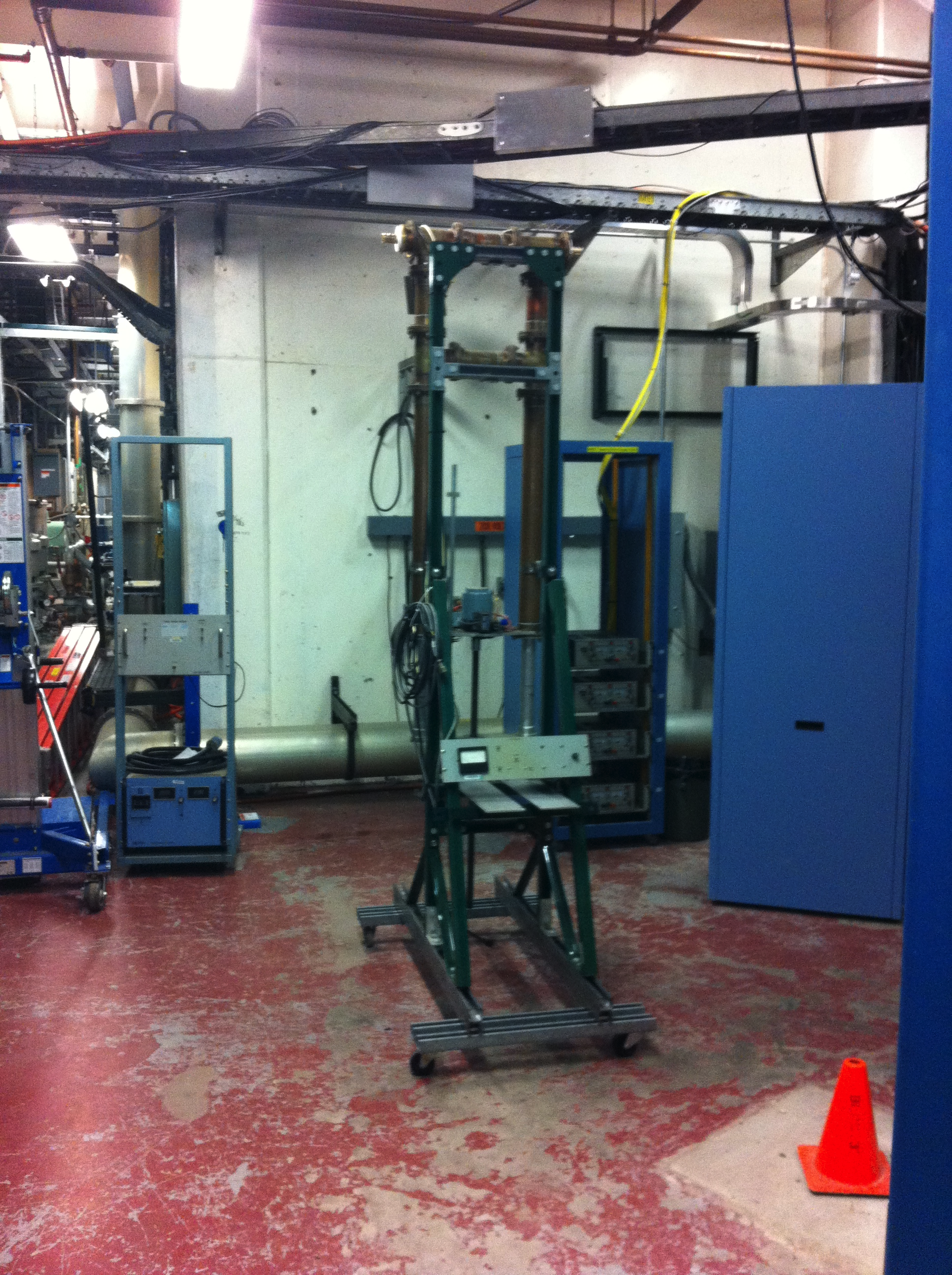 Coax Line
Phase Shifter
Evaluation of Systems
Present quad pulse length cannot be extended to 1 ms without about 1 of ripple
New PS will fit into racks
  Water channel in  the tank quad will be examined for blockage or erosion
1.1 ms long rf pulse  will be tested in mod 10
Quad PS test for doubling the Pulse Length
LoDestro, Brescoe
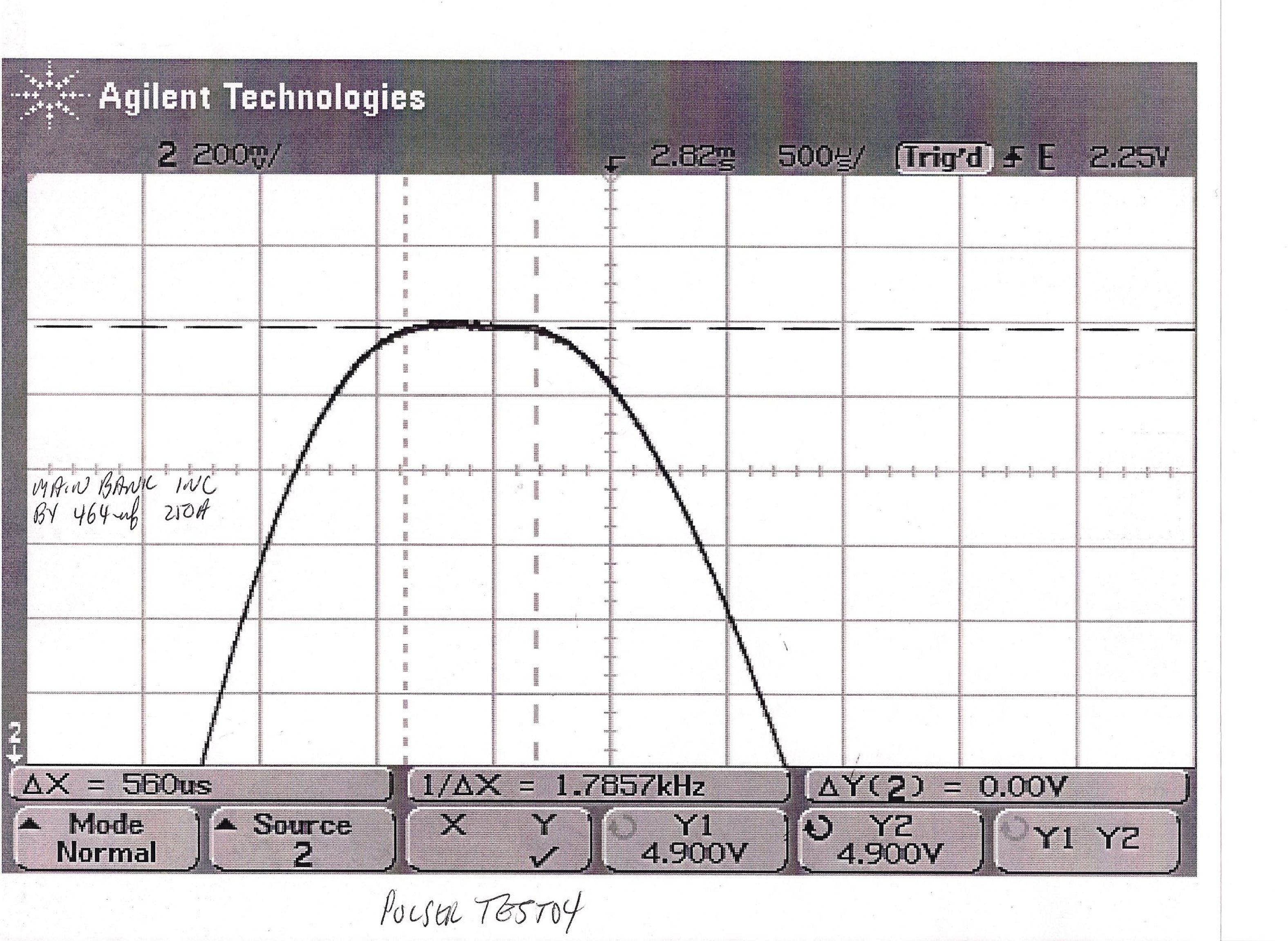 Normal, FT 650 μs, ΔI 0.6 A
Main Cap double, FT 560 μs, ΔI 0.0 A
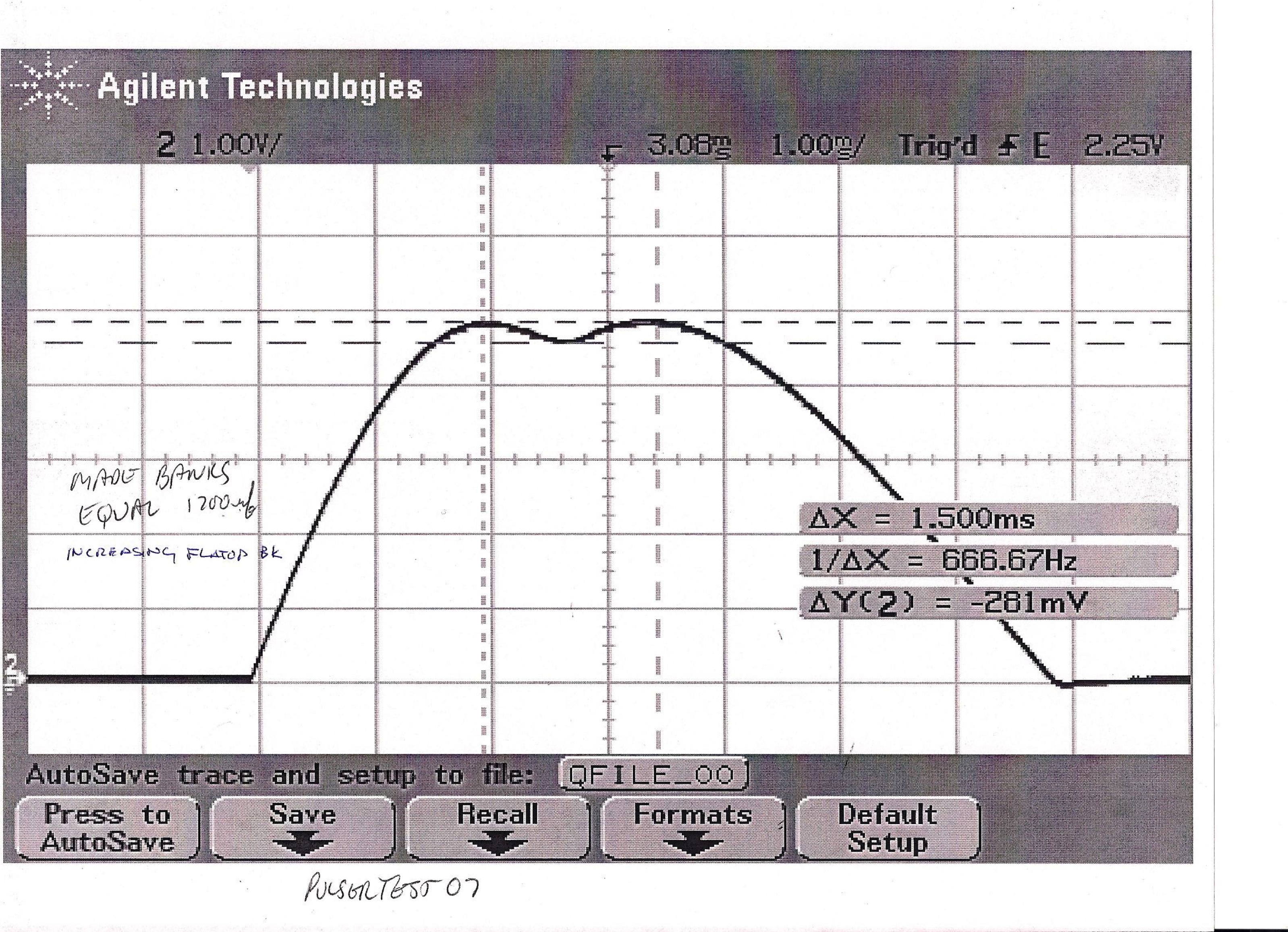 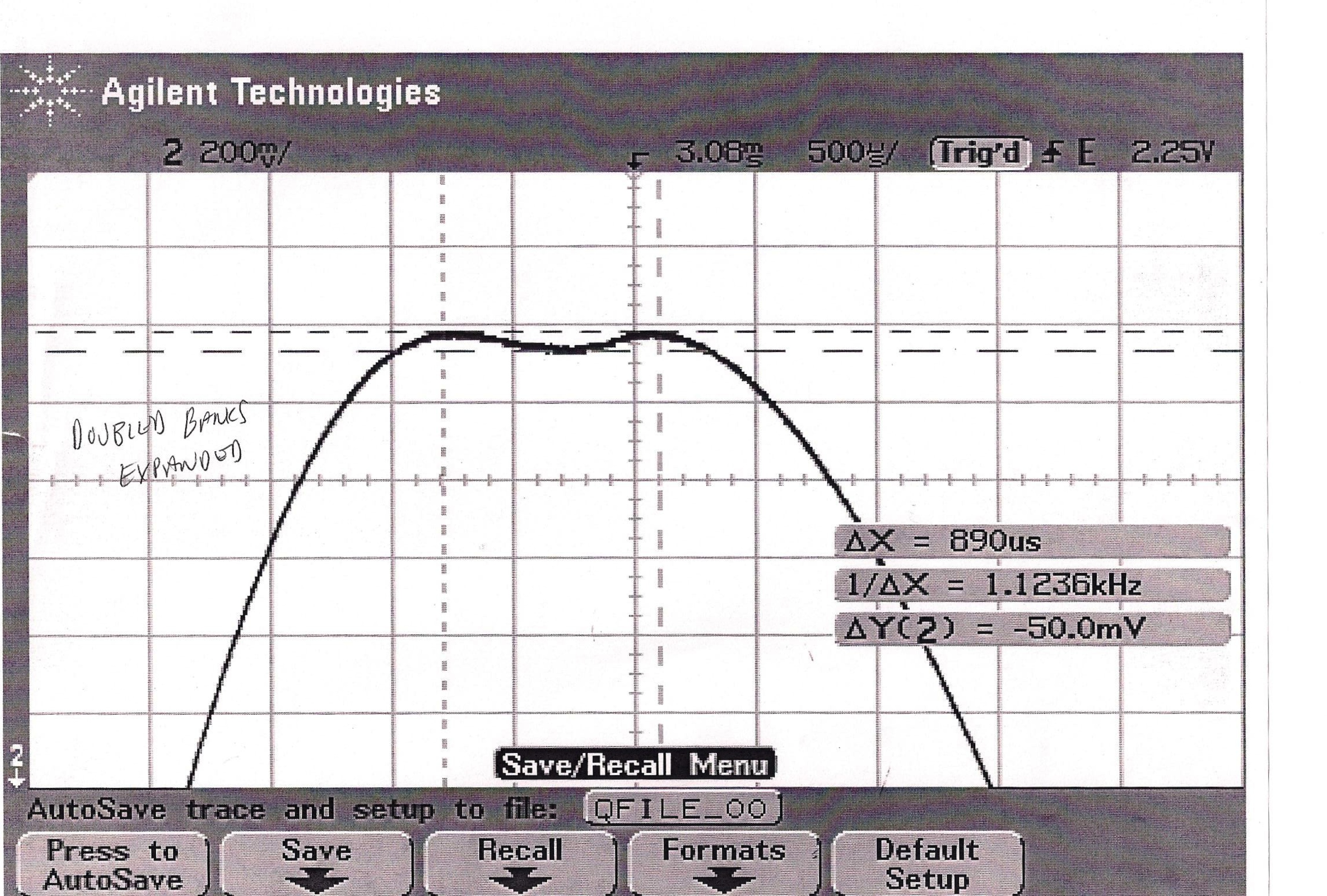 Main and FT Cap equal, FT 1500 μs, ΔI 3.0 A
Main and FT Cap double, FT 890 μs, ΔI 0.5 A
Summary: Intensity Upgrade
Test ion source is operating, gas valve PS are testing started
RF rise time for all 9 system has been measured
Ready to optimize coax length to minimize rise time
Present quadrupole PS will not support 900 us pulse length, we have quote for new PS